Camera assembly
R Hein
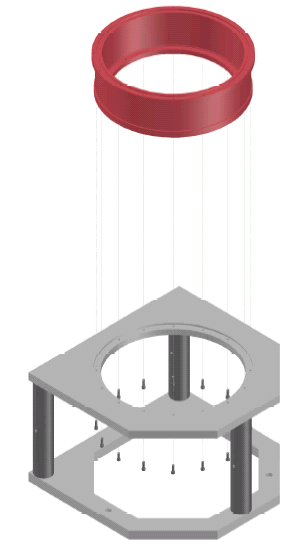 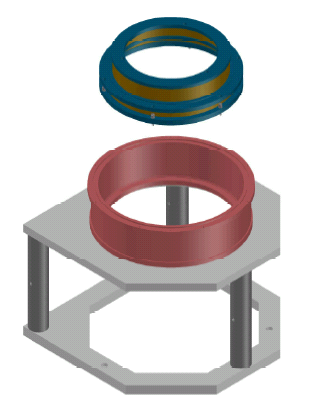 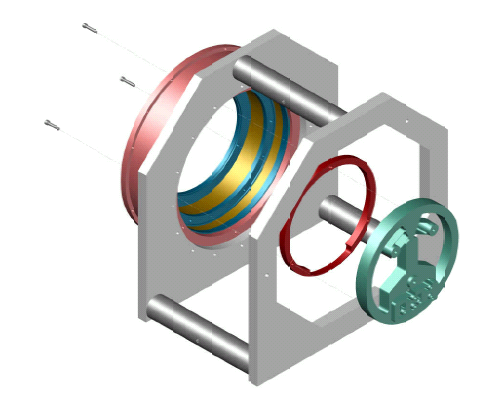 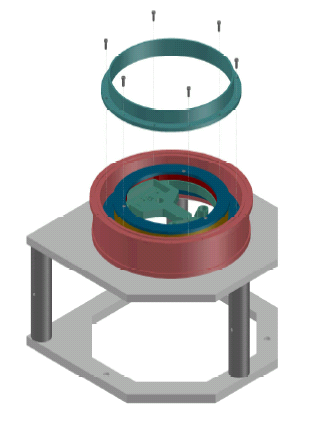 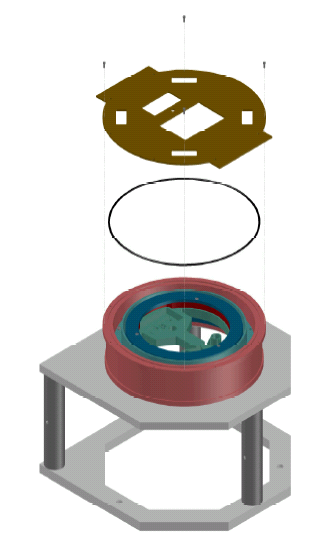 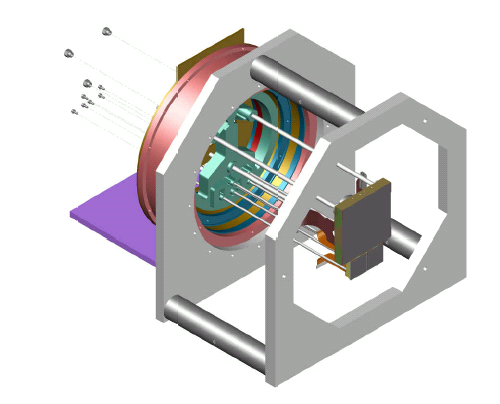 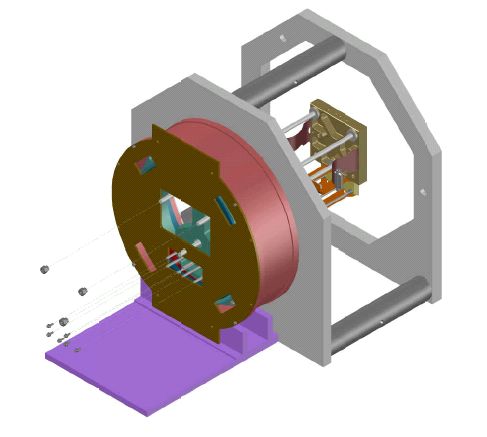 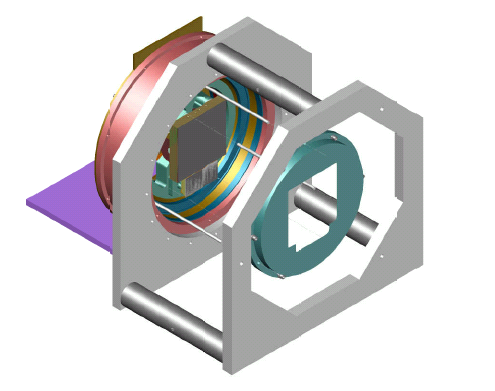 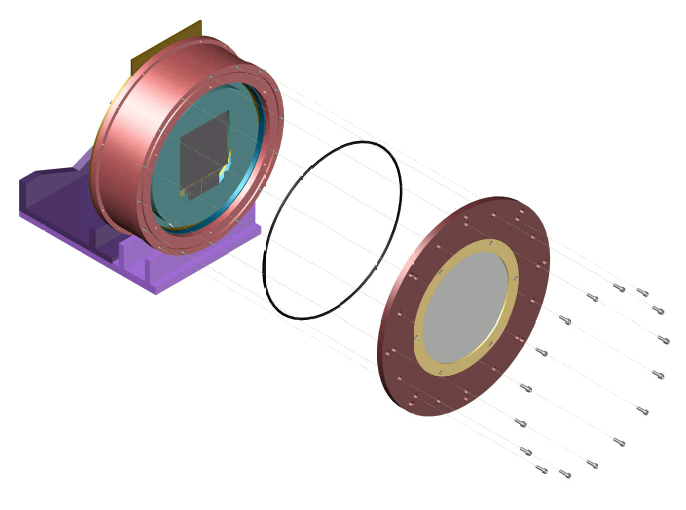 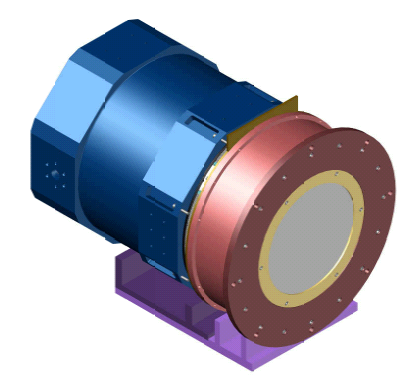